Көксу ауданыныңдене шынықтыру және спорт бөлімінің 31.08.2020 жылына бюджеттің орындалуы
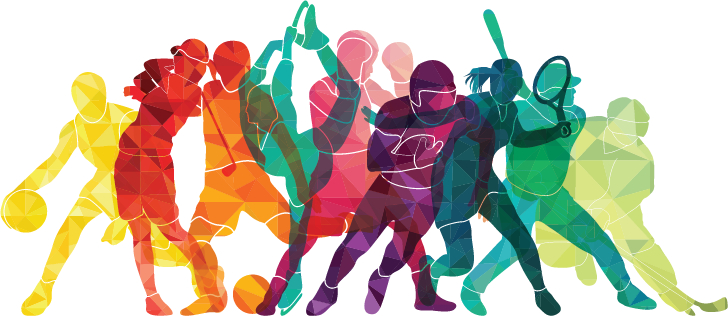 Балпық би ауылы 2020 ж.
Көксу ауданының дене шынықтыру және спорт бөлімінің 2020-2022 жылдарда бөлінген бюджет қаржысы
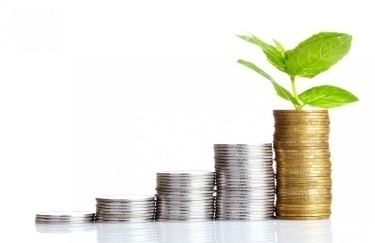 Көксу ауданының дене шынықтыру жіне спорт бөлімі" мемлекеттік мекемесінің
2020 жылға арналған
ШТАТТЫҚ КЕСТЕСІ

№	Лауазымдардың  атауы	Штаттық бірліктің саны	

1	Бөлім басшысы	1	9 жыл 1 ай	E-R-1	17697	10,16	179 802
2	Бас маман	1	2 жыл  4 ай	E-R-4	17697	5,93	104 943
	Барлығы	4	 	 	 	 	284 745